Kamu yönetimi ve internet kullanımı
Doç. Dr. Aslı Yağmurlu
İnternetin özellikleri
Hizmet sunumunda zaman ve mekan kavramlarını ortadan kaldırmaktadır.
Düşük maliyetlidir.
Hem kitle iletişim aracı hem de yüz yüze iletişim imkanı sağlamaktadır.
Bütün iletişim türlerini ve araçlarını içinde barındırabilen bir araçtır.
İki-yönlü simetrik iletişim aracı olarak kullanılabilir.
Halkla ilişkilerin tanıtma ve tanıma faaliyetleri internet sitelerinden yürütülmektedir.
2
İnternet üzerinden iletişim ve internet medyasıyla iletişim önümüzdeki dönmede en önemli halkla ilişkiler uygulaması olarak görülmektedir (European Communication Monitor 2009) 
İnternet, birbirine bağlı sayısız küçük bilgisayar ağlarından oluşan büyük bir bilgisayar ağıdır.
Zaman, mekan, maliyet ve nitelik açısından farklılık yaratmıştır.
Çoklu iletişim gerçekleşir, metin, ses, grafik, imaj ve video gibi farklı iletişim biçimlerini bünyesinde taşıyabilir.
3
İnternet bireylere, bilgiye ulaşma ve çok yönlü iletişim kurma imkanı sağlamıştır.
İnternet alıcı ve üretici arasındaki ilişkiyi dönüştürmüştür. Etkileşim ve sınırların ortadan kalkması yeni medyayı vazgeçilmez kılmıştır. Yeni teknolojiler kamu diplomasisinin şeklini ve içeriğini de etkilemiş, onlara yabancı oluşumlara dahil olma konusunda yeni fırsatlar sunmuştur.
4
Diyalog
Türk Dil Kurumu Sözlüğü, diyaloğu; “karşılıklı konuşma, anlaşma, uyum sağlama veya bu yolda çalışma” şeklinde tanımlamaktadır (tdkterim.gov.tr 2013). 
Dictionary of Public Relations ise diyalog kavramını, “karşılıklı saygı ve güvene dayalı bir kişilerarası iletişim yöntemi” olarak tanımlamaktadır (Heath 2005: 250-251).
5
Halkla ilişkilerde diyalog
Sosyal medya araçlarını içeren internet uygulamaları, halkla ilişkilerin normatif modeli olan iki yönlü simetrik model bakış açısına en yakın uygulamaya karşılık gelmektedir. Örgüt ve kamuların birbirlerine karşılıklı yarar odaklı olarak uyarlandıkları bu model, örgütün tek yönlü ikna edici iletişim üslubunu reddetmektedir (Searson ve Johnson 2010: 121). İkna etmeyi değil anlamayı hedefler, hem örgütü hem de kamuyu değiştirmeye yöneliktir ve bu nedenle halkla ilişkiler kavramsallaştırmasında ‘gerçek bir kopuşu’ temsil etmektedir (Grunig ve Grunig 2005: 312).
6
Kent ve Taylor-İnternet Uygulamalarının Niteliği (1998)
Kent ve Taylor internet üzerinden gerçekleşen halkla ilişkiler uygulamalarının diyalojik olabilmesi için internet uygulamasının beş ilkeyi taşıması gerektiğini ifade etmişlerdir. Bu ilkeler, 
diyalojik döngü, 
enformasyonun kullanışlılığı, 
yeniden ziyareti sağlama, 
arayüzün kolaylığı, 
ziyaretçilerle sohbet olarak ortaya koyulmuştur.
7
Diyalojik döngü
Diyalojik döngü ilkesi, örgüt ve kamuları arasında simetrik bir iletişimin kurulması için bir kılavuz niteliğindedir. Örgütler diyalojik iletişim için istekli olmalı ve yapısal düzenleme içine girmelidirler. Kent ve Taylor bunun için “örgütlerin halkla ilişkiler birimlerinden belirli kişilerin internet bağlantı kişisi olarak belirlenmesi” ve “bu kişilerin soruları cevaplama, örgütsel politikaları anlatma ve zor sorular ve kamu öncelikleriyle ilgili iletişim becerilerine sahip olmaları” gerektiğini ifade etmektedirler (Kent ve Taylor 1998: 327).
8
Enformasyonun kullanışlılığı
İnternet siteleri tüm kamular için değerli bilgileri sunmalıdırlar. İnternet sitesinin yapılanması, diyalojik ilişki kurmayı sağlayacak faydalı ve güvenilir bilgiyi sunmaya yönelik olmalıdır. Diyaloğun oluşması için kamuların soru ve endişelerini iletebileceği bir yapının kurulması gereklidir. Kamularla kurulacak ilişkinin örgütün halkla ilişkiler amaçlarına yönelik değil, kamunun ilgi, değer ve endişelerine cevap verici şekilde geliştirilmesi gereklidir. Enformasyonun kamuların tartışmalarını boğmak veya kazanmak için değil, bilgili bir ortak olarak örgütle diyalog içinde bütünleşmesini sağlamaya yöneliktir (Kent ve Taylor 1998: 328).
9
Yeniden ziyareti sağlama
İnternet siteleri, kamuların nasıl örgütün ortağı haline getirileceğine yönelik olarak düşünülmeli ve uzun süreli ilişki kurmaya yönelik tasarlanmalıdır. İnternet siteleri tekrar ziyareti sağlayacak şekilde bir çekim yaratmalıdır. Bu çekim, yeni bilgilerin, değişen konuların, forumların, yeni yorumların, çevrim-içi soru cevap imkanlarının, uzmanların çevrim-içi ilgilerin sorularını cevaplamalarını içermektedir. Halkla ilişkilerin tek yönlü modelini içeren ilginç içeriğin yer alması, sık sorulan sorular gibi bölümlerin varlığı, indirilebilir bilgilerin bulunması da yeniden ziyareti destekleyen kullanımlardır (Kent ve Taylor 1998: 329). Buradaki amaç tüketici servislerinin sıklıkla yaptığı gibi birey ve kamularla bağlantıyı azaltmaya çalışmak değil örgüt kamu iletişimin kalitesini arttırmaktır (McAllister-Spooner ve Kent 2009: 224).
10
Arayüzün kullunışlılığıZiyaretçileri koruma
Dördüncü ilke, arayüzün kullanışlılığı olarak belirtilmiştir. Sitenin yapısal niletiği ile ilgili olan bu ilke, ziyaretçilerin kolaylıkla kullanabileceği bir yapının kurulmasıyla ilişkilidir (Kent ve Taylor 1998: 330).
Son ilke, ziyaretçileri koruma ilkesidir. Siteler ziyaretçilerin ziyaret sürelerini uzatmak için kullanıcının ilgisini çekecek öğelere yer vermelidir. İnternet siteleri sadece zaruri  sitelere bağlantı vermeli, ziyaretçinin başka bir bağlantıya gitmesine yol açmamalıdır. İnternet siteleri siteyi reklam veya satış amaçlı değil etkileşim kurma amaçlı olarak görmelidir. (Kent ve Taylor 1998: 331).
11
İnternet uygulaması için diyalojik ilkeler
12
Sosyal Medya
İnternet teknolojisi ile sosyal etkileşim sosyal medya olgusunu oluşturmaktadır. Web 2.0, sosyal ağ, sosyal paylaşım siteleri olarak da adlandırılan uygulamaları içermektedir.
Kullanıcılara enformasyon, üşünce, ilgi ve bilgi paylaşım imkanı tanıyarak karşılıklı etkileşim yaratan çevrimiçi araçlar ve internet siteleri için ortak kullanılan bir terimdir.
İnsanların, düşünce, görüş ve ilişkilerini internet üzerinden paylaştıkları bir ortam sağlamaktadır.
13
Sosyal Medya Nedir?
Sosyal Medya: İnternet Teknolojisi + Sosyal Etkileşim

Yeni kuşak internet uygulamaları

Metin, ses, video, resim, paylaşım ortamını içerir.

Sosyal medya insanlara düşünce, görüş ve ilişkilerini
internet üzerinden paylaştıkları bir ortam sunar.
14
Geleneksel Medya - Sosyal Medya
15
Kent ve Taylor- Diyalojik iletişim
Risk
Yakınlık
Empati
Ortaklık
Taahhüt
16
Risk
Bunlardan birincisi, tir. Risk, “diğer bireylerle onların şartlarında etkileşime geçmektir” (Kent ve Taylor 2002: 25). Bu özellik, “incinebilirlik”, “beklenmeyen sonuçlar”, “bilinmeyen ötekinin kabulü” unsurlarını içinde barındırmaktadır. Diyalog bilgiyi, inanç ve tutkuları diğerleriyle paylaşmayı içerir. Bu paylaşım katılımcıların birbirlerini manipüle edilmesi ve hatta alay edilmesi gibi riskleri de içinde barındırmaktadır. Diyalojik iletişim hazırlıksız ve spontan nitelik taşır bu durum beklenmedik sonuçlar ortaya çıkarabilir. Bilmediğin ötekinin özel ve değerli olduğunun kabulü bir diğer riski oluşturmaktadır. Halkla ilişkilerin örgütsel riskleri ortadan kaldırmayı planladığı düşünülürse bu diyalojik iletişimin önemli bir farklılığıdır. Ancak diyalojik risk sonuçta belirsizlik ve yanlış anlamaları bilmeyi sağlar (Kent ve Taylor 2002: 28-29).
17
Yakınlık
Yakınlık, “örgütlerde kamuların onları etkileyecek konularda bilgilendirilmesini ve kamuların da istek ve taleplerini örgüte aktarabileceği anlamına gelir”. Yakınlık, “varlığın eş zamanlı olması” yani kararlar alınırken iletişimin gerçekleşmesi, “zamansal akış” diyalog geçmişin, anın anlaşılmasını ve geleceğe bakılmasını gerektirdiğini ifade etmektedir, “bütünleşme” diyalojik yakınlığın üçüncü özelliğini belirtir ve katılımcıların ulaşılabilir olmasını anlatır (Kent ve Taylor 2002: 26).
18
Empati
Empati kurma dialojik iletişimin bir başka özelliğidir. Empati, “destekleyicilik”, “topluluğa yönelim” ve “onaylamayı” içermektedir. Empatik iletişimde karşıdakinin yerine kendini koymayı içermesi yönünden diyalojik iletişimi destekleyici rol oynar. Topluluğa yönelim, halkla ilişkilerin yerel ve küresel toplulukları yaratma ve değiştirme özelliğine dayanmaktadır. Yeni iletişim teknolojileri sayesinde sadece yerel değil uluslararası kamuların da farkındalığı büyük önem taşımaktadır. Onaylama, diyalogun ön koşuludur. Örgütler ilgili kamularının düşünceleri örgütle bir olmasa bile onların görüşlerini dışlama hakkına sahip değildir. Onay, farklı düşüncelerin ifade edilmesine yönelik bir önkabulü içermektedir (Kent ve Taylor 2002: 27-28).
19
Ortaklık
Ortaklık bir başka özellik olarak tanımlanmıştır, örgüt ve kamularının birbirine bağlı olması demektir. Ortaklık, “işbirliği” ve “karşılıklı eşitlik ruhu” ile gerçekleşmektedir. Dialogda güç ve iktidar mücadelesi olmamalıdır. Diyaloğa girenler istedikleri konuyu tartışmakta kendilerini özgür hissetmelidirler (Kent ve Taylor 2002: 25).
20
Taahhüt
Taahhüt, “doğruluk” ilkesini içermektedir. Diyalog doğru ve dürüst olmalıdır. Örgüt ve kamuların birbirine açık olması karşılıklı fayda sağlayan çözümlere ulaşılmasını sağlayacaktır. “Konuşma taahhütü” örgüt ve kamularının karşılıklı fayda ve anlayışına yönelik konuşmayı içermektedir. Diyalojik iletişim için anlamların paylaşılması veya ortak anlamlar için çalışmak hayati bir nitelik taşımaktadır. “Yorumlama taahhütü” bu başlıkta son olarak ele alınan öğedir. Diyalog özneler arası bir nitelik taşıması dolayısıyla karşılıklı yorumlamaya ihtiyaç duyar. Söylem ve anlamın kesinliği olmaması bu yorumun kesin olmamasını doğurur. Yapılan yorumların konuşmayı sürdürme amaçlı ve ötekini dışlayan nitelik taşımaması gerekmektedir (Kent ve Taylor 2002: 29-30).
21
22
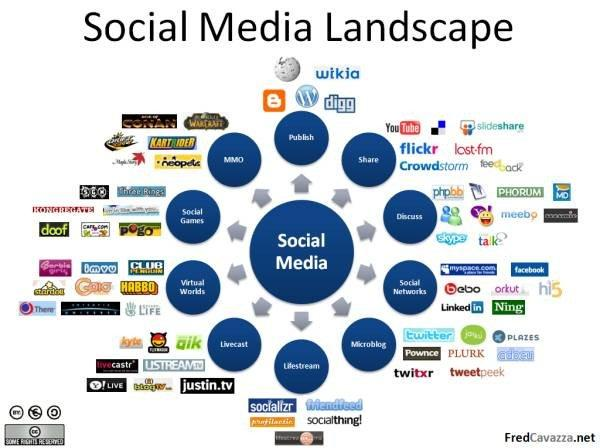 Facebook
Facebook yaklaşık 1 milyar kullanıcıyla tüm dünyadaki en büyük sanal topluluğu oluşturmaktadır. Amerika, Brezilya, Hindistan, Endonezya ve Meksika’dan sonra Türkiye 6. en çok kullanıcıya sahiptir. Türkiye’de yaklaşık 32.5 milyon Facebook hesabı bulunmaktadır ve bu toplam nüfusun yaklaşık %42’sine denk gelmektedir (socialbakers.com 2013). Facebook, kişisel, kurumsal markalaşmaya katkı sağlayan, toplumsal hayatın her alanına kullanılabilecek bir araç olarak görülmektedir. Kurumsal olarak hem özel sektör, hem kamu yönetimi hem de sivil toplum tarafından kullanılmaktadır. Bu çerçevede yarattığı sanal toplulukların önemi siyasal alanda da ön plana çıkmaktadır.
24
Twitter
Tüm dünyada 500 milyon kullanıcısı bulunan Twitter’ın en fazla üyesi ABD’de bulunmaktadır. Türkiye en çok kullanıcı sayısına sahip 11. ülke durumundadır (techcrunch.com 2013). 
Kurumsal olarak Twitter pek çok fayda sağlamaktadır. Sektördeki diğer aktörlerle bağlantı ve iletişim kurma imkanı vermektedir. Örgüt, kişi, ürün ve marka ile ilgili konuşulanlardan anında haber almayı ve cevap vermeyi sağlaması açısından kurumsal olarak fayda sağlamaktadır. Örgütlerin, uzmanlık veya ilgi alanına giren düşünce, içerik, bağlantı, kaynak ve ipuçları ile ilgili veri akışı sağlamaktadır, tüketicilerin düşüncelerini öğrenme, ürün ve hizmetlerin doğrudan tanıtımını yapma olanağı sağlamaktadır. Örgüt yöneticilerine düşüncelerini kamuyla paylaşma imkanı vermesiyle liderlik niteliğini arttırmaktadır. (Jantsch 2009: 4-5).
25
YouTube
26
Ultimately, social media practitioners within the State Department should understand that social media naturally diffuses power away from state run institutions, and that the level of influence that can be exerted through these types of tools is subsequently limited.
27